Δ hs-CRP
Δ hs-CRP
Δ Adiponectin
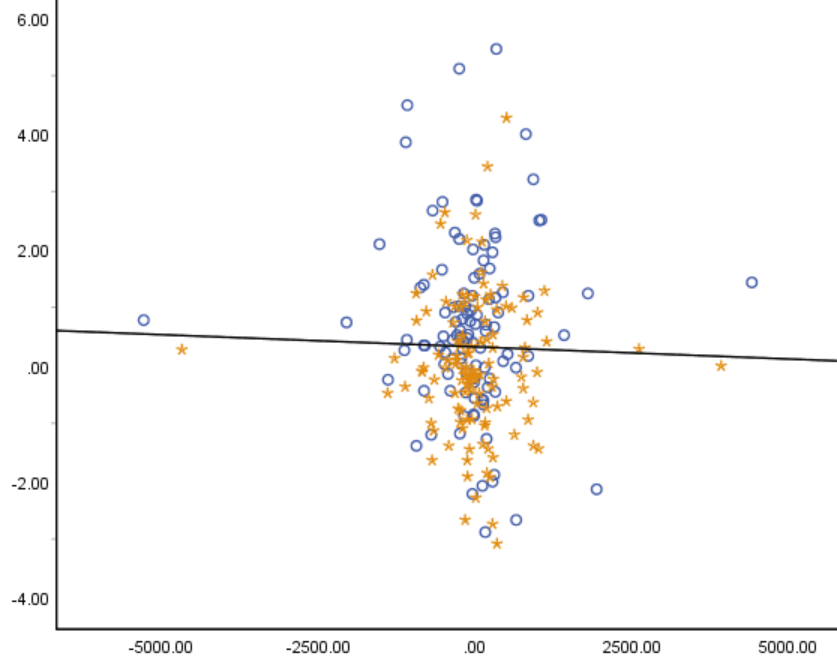 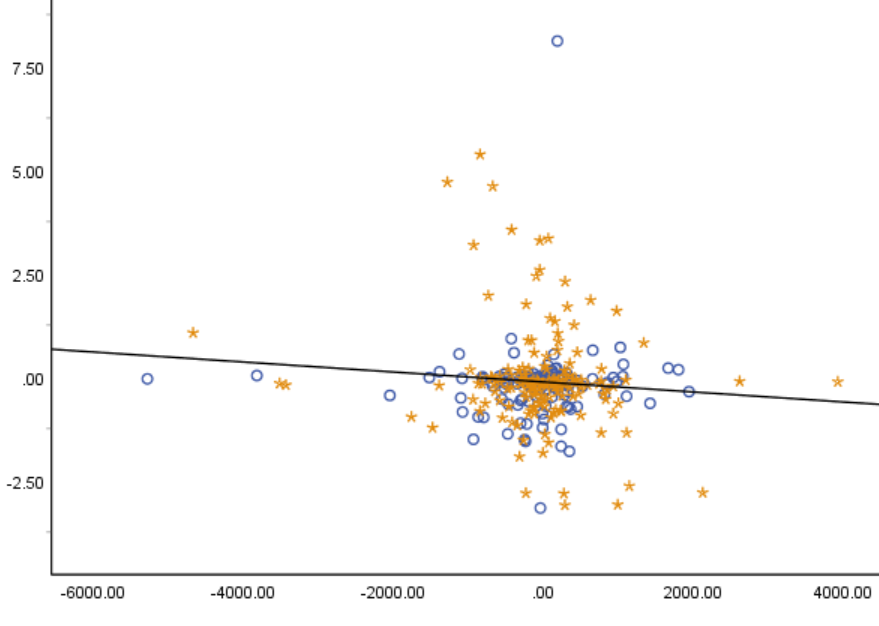 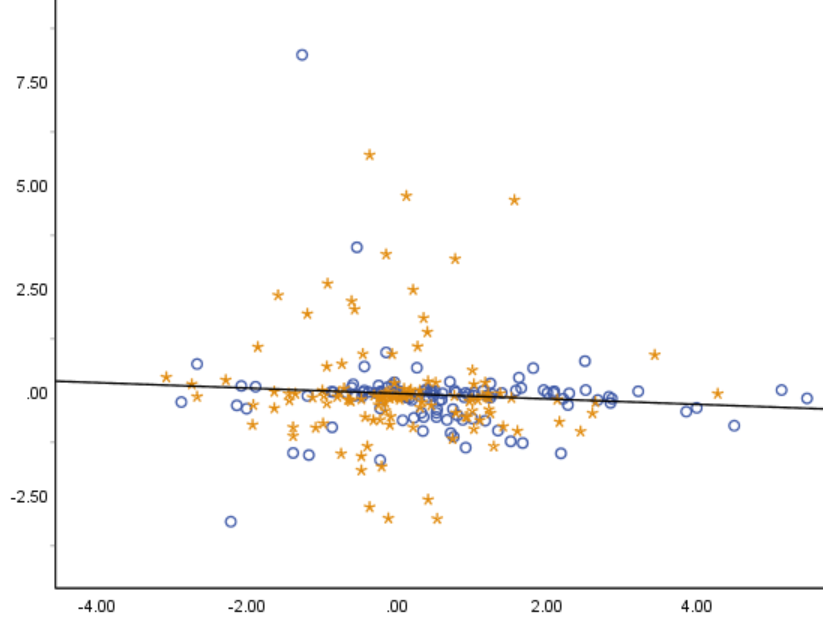 Δ Adiponectin
Δ PGF-2α
Δ PGF-2α
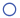 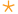 Supplemental Figure 1. Correlations between changes (difference from baseline) in adiponectin, hs-CRP, and 8-epi-PGF2α in 383 subjects. r: Pearson’s correlation coefficients in total subjects. r1: correlation coefficients in LD group. r2: correlation coefficients in UD group.
Legume enriched diet            Usual diet